Hoy aprenderemos: Números del 1 al 20
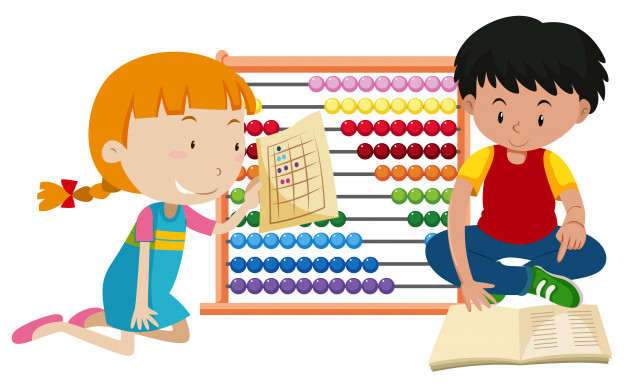 OA 6 Pensamiento Matemático
Educadora de Párvulos: Verónica Rodríguez R
Kinder y Pre Kinder
Escuela Pedro Antonio Tejos.
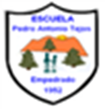 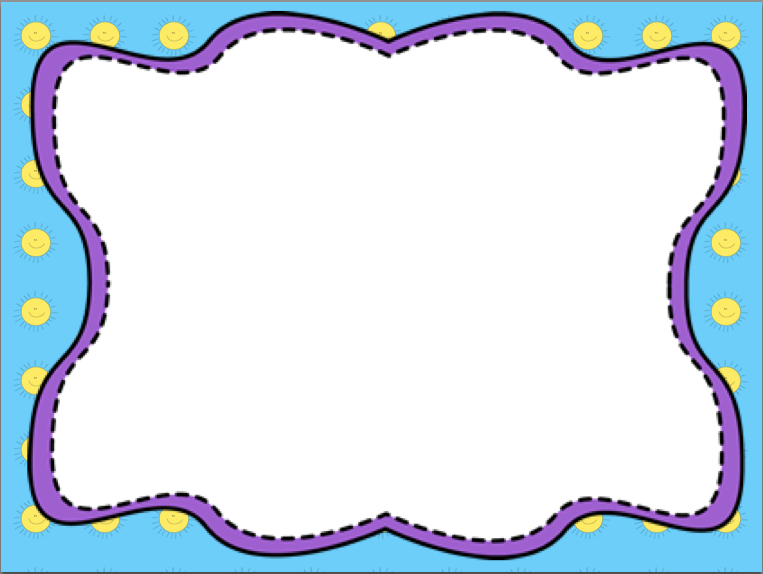 Cuenta los números
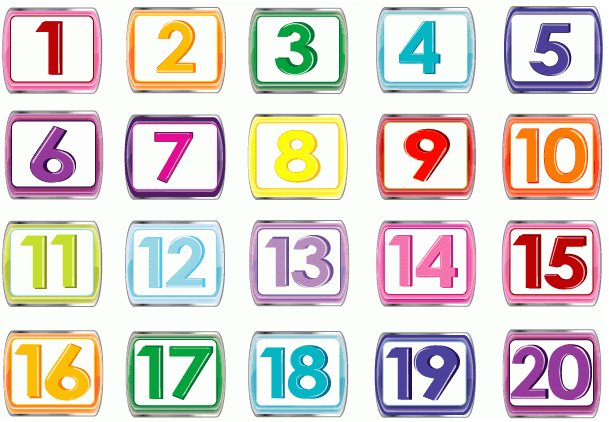 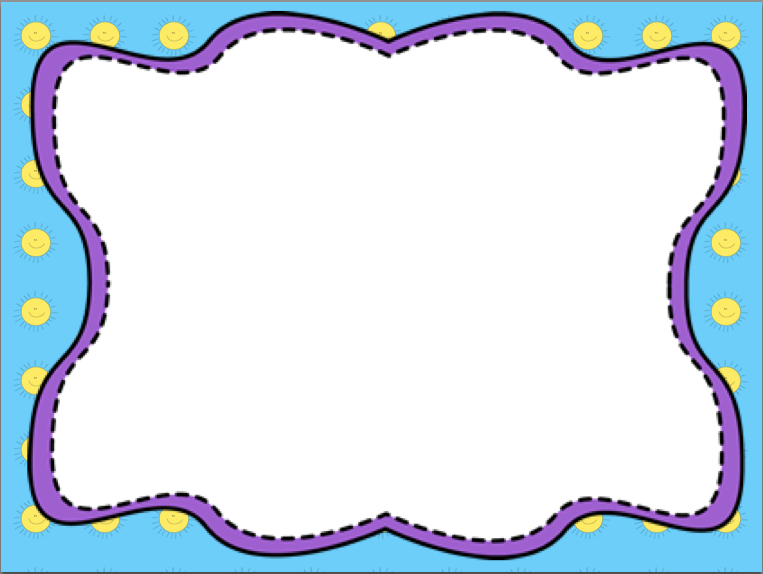 Cuenta los elementos
Actividad: Cuenta los elementos y nombra el número correcto.
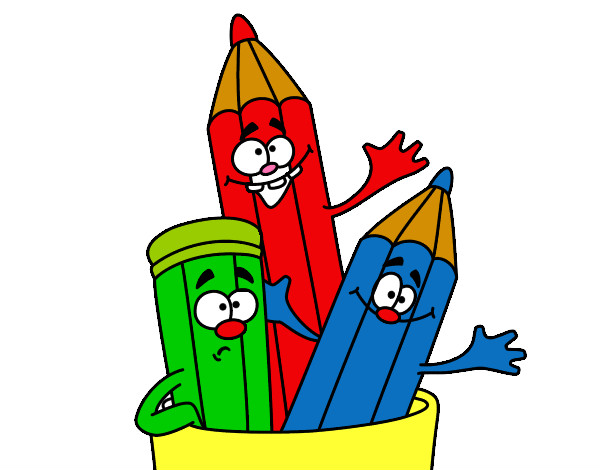 5
3
8
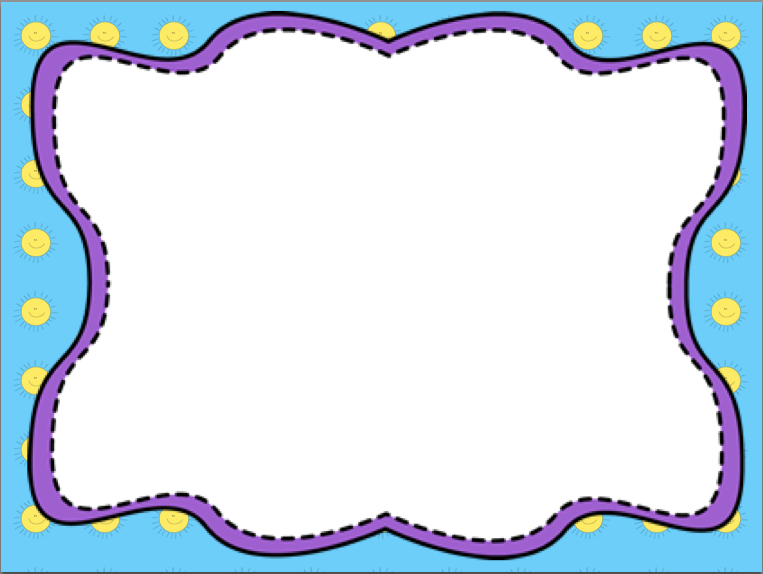 Cuenta los elementos
Actividad: Cuenta los elementos y nombra el número correcto.
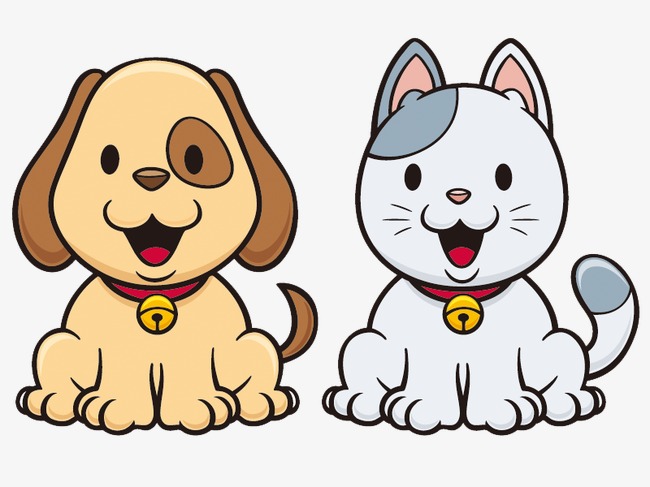 2
4
5
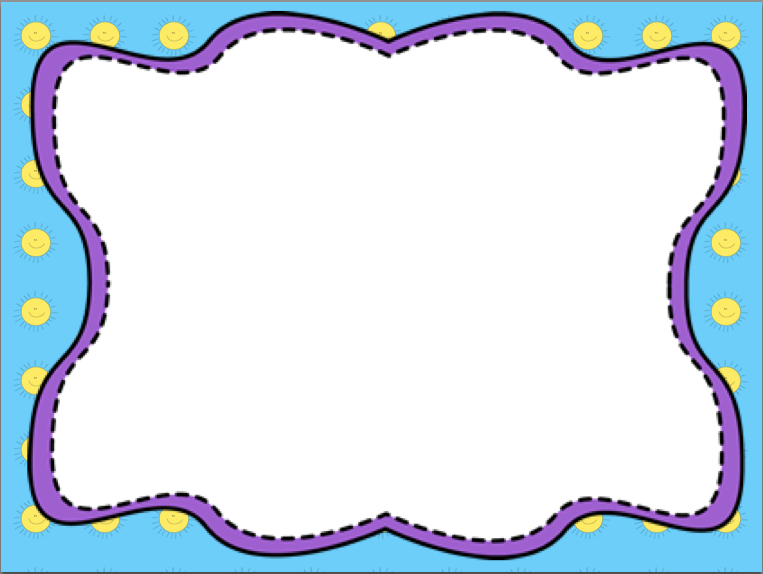 Cuenta los elementos
Actividad: Cuenta los elementos y nombra el número correcto.
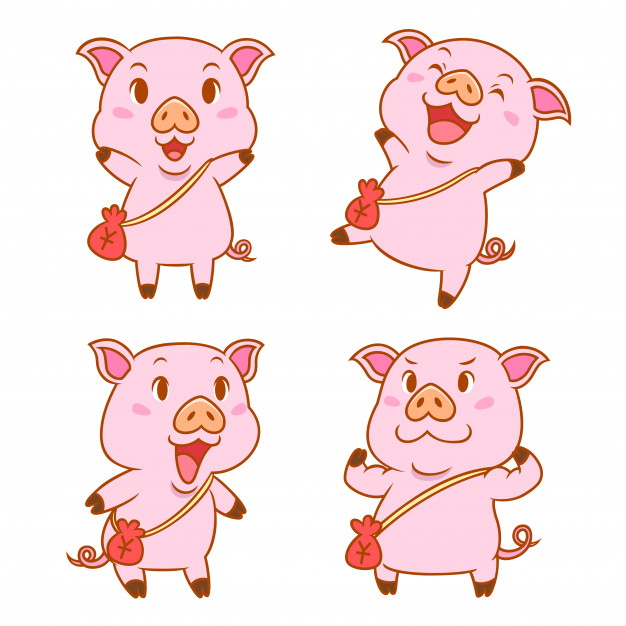 6
9
4
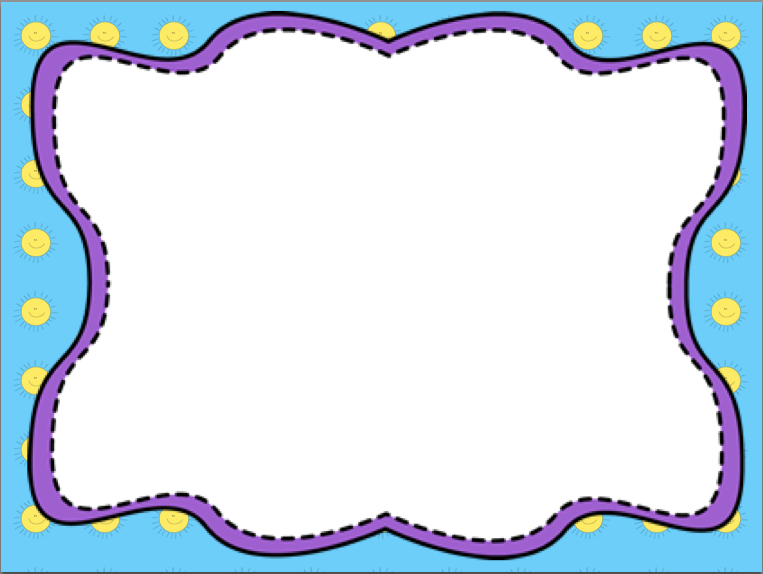 Cuenta los elementos
Actividad: Cuenta los elementos y nombra el número correcto.
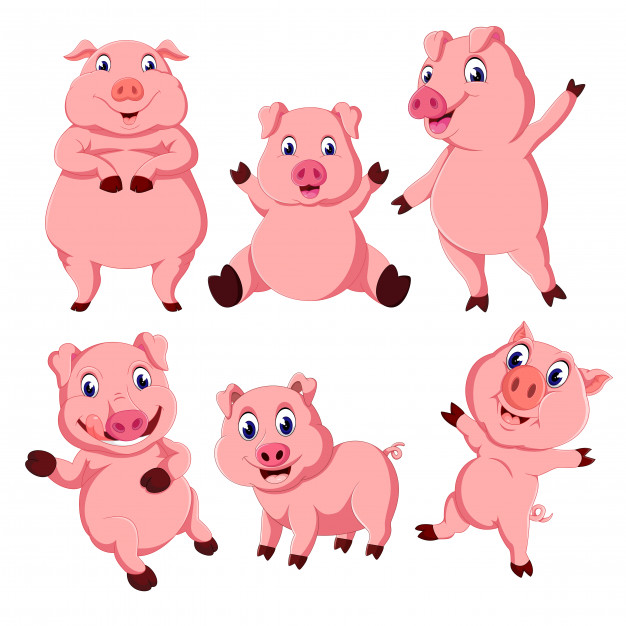 2
9
6
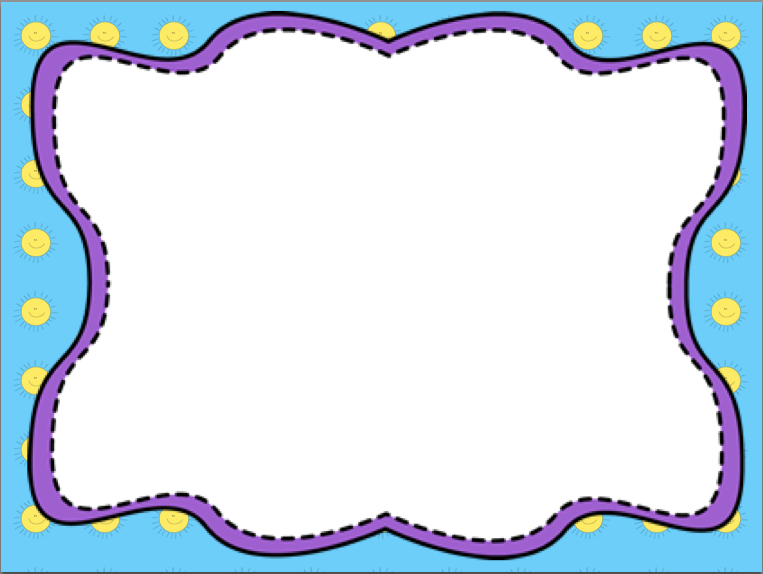 Cuenta los elementos
Actividad: Cuenta los elementos y nombra el número correcto.
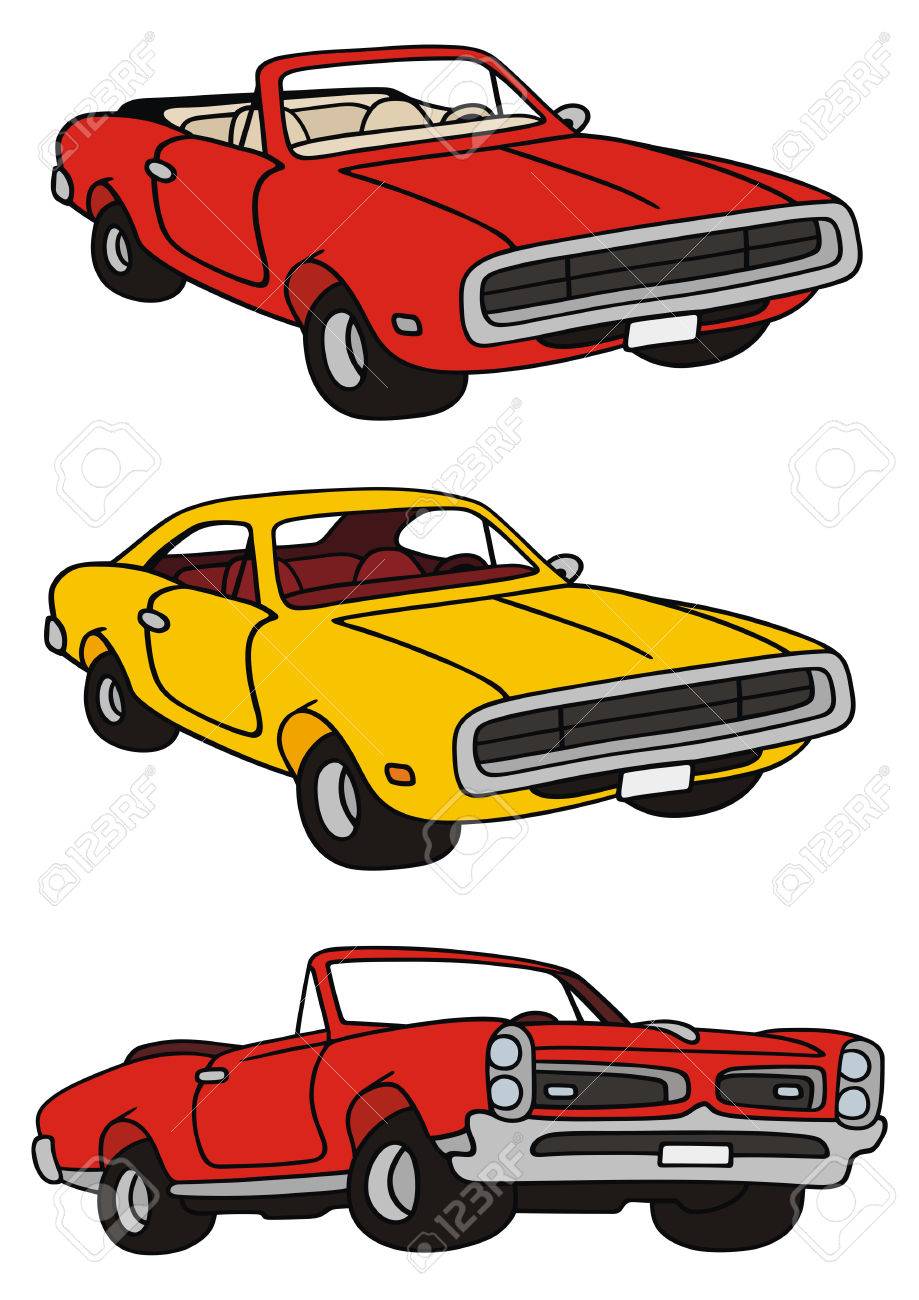 3
2
5
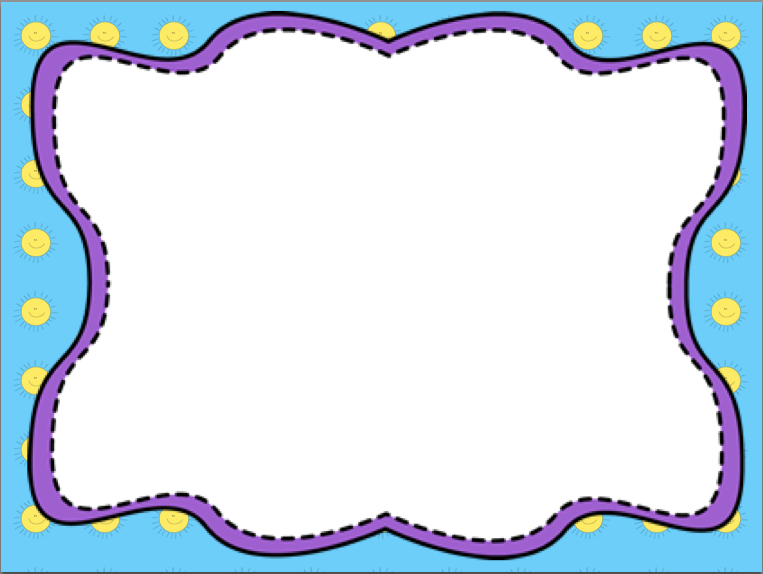 Cuenta los elementos
Actividad: Cuenta los elementos y nombra el número correcto.
9
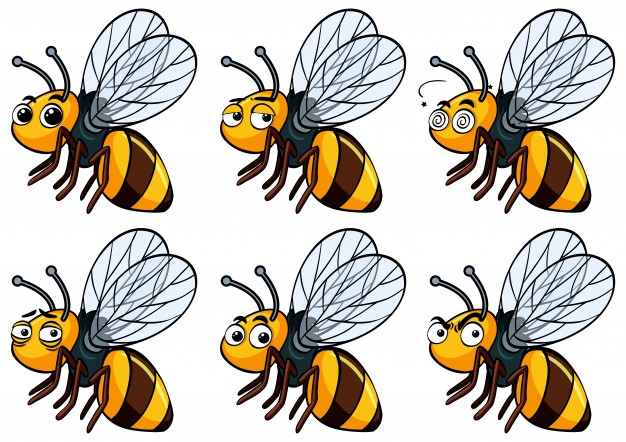 5
6
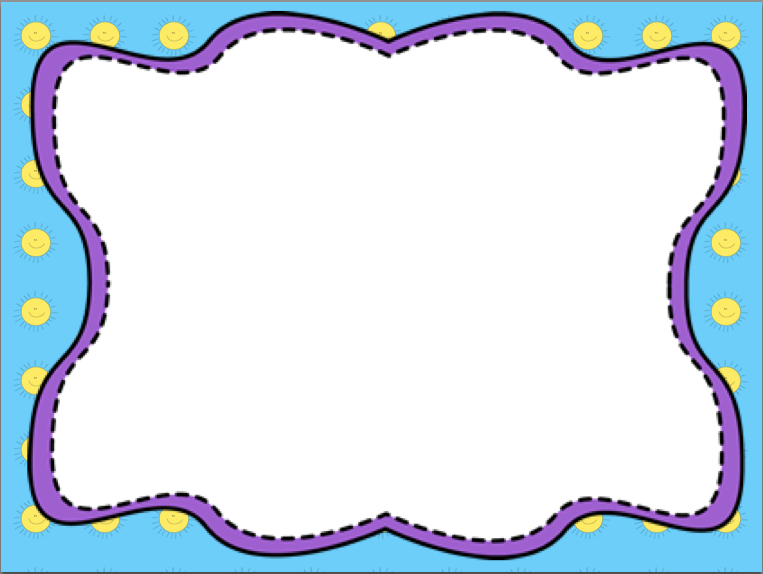 Cuenta los elementos
Actividad: Cuenta los elementos y nombra el número correcto.
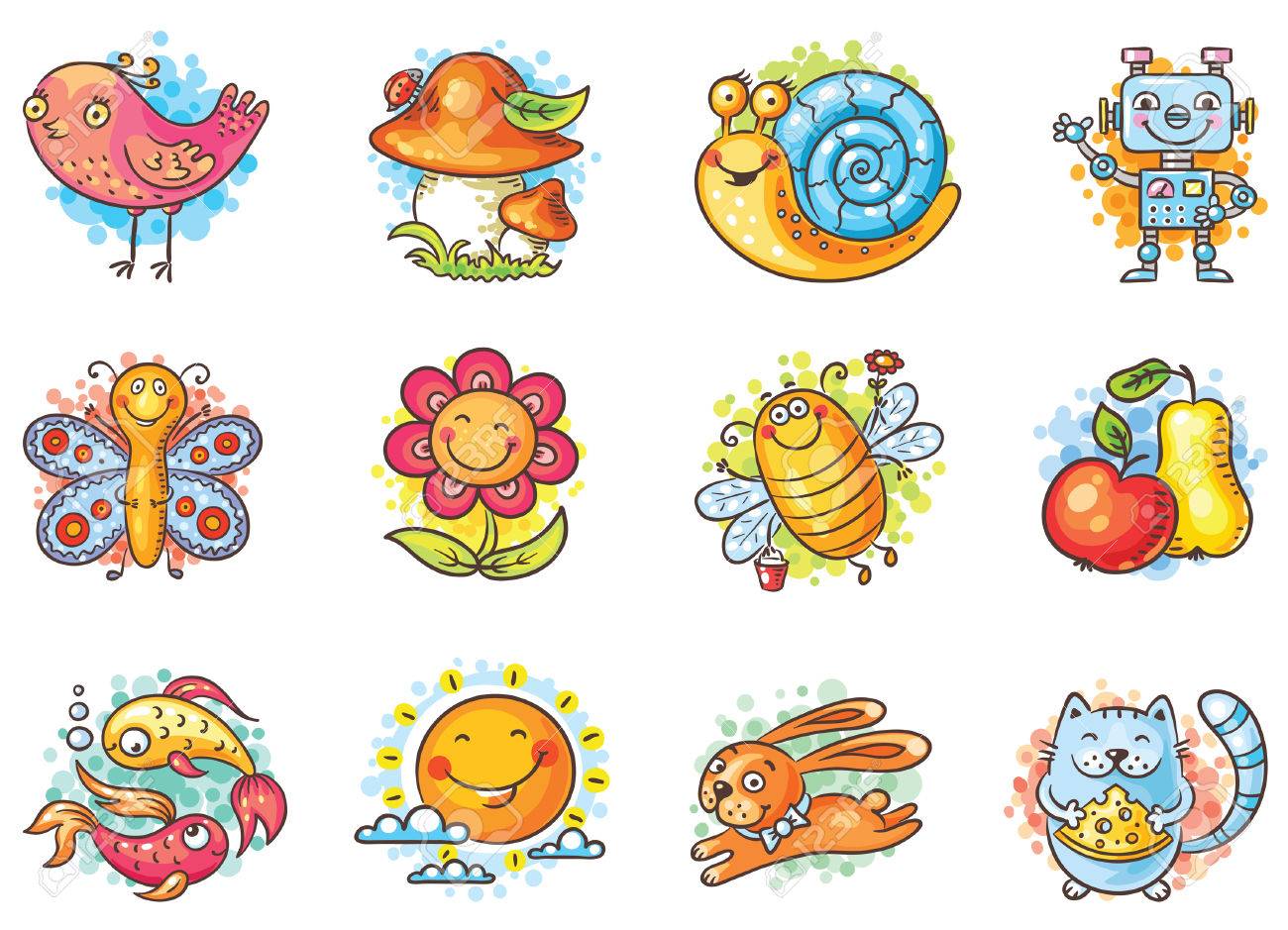 11
14
12
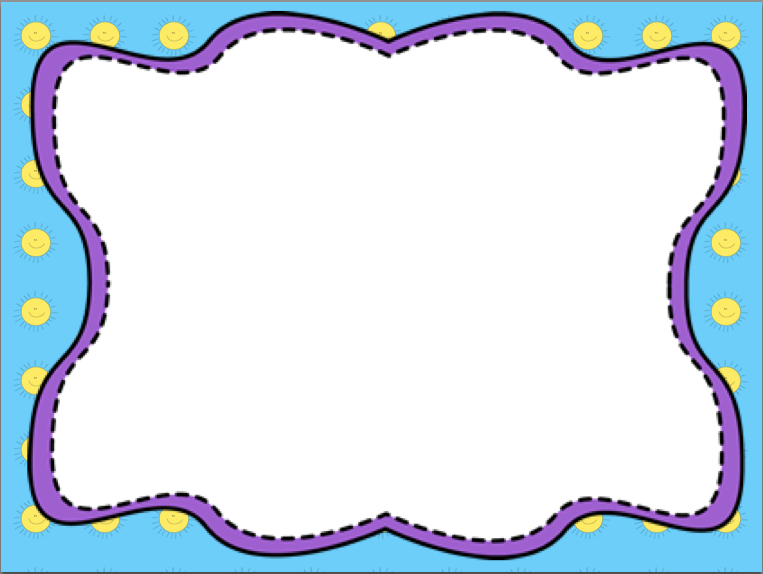 Cuenta los elementos
Actividad: Cuenta los elementos y nombra el número correcto.
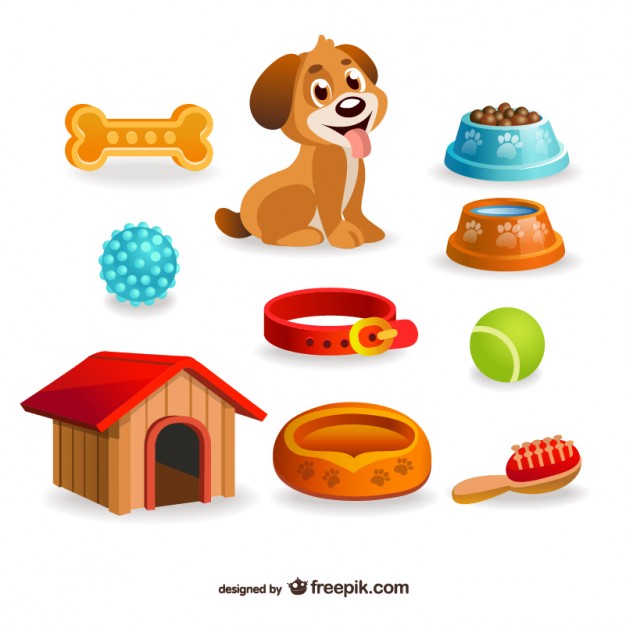 10
9
8
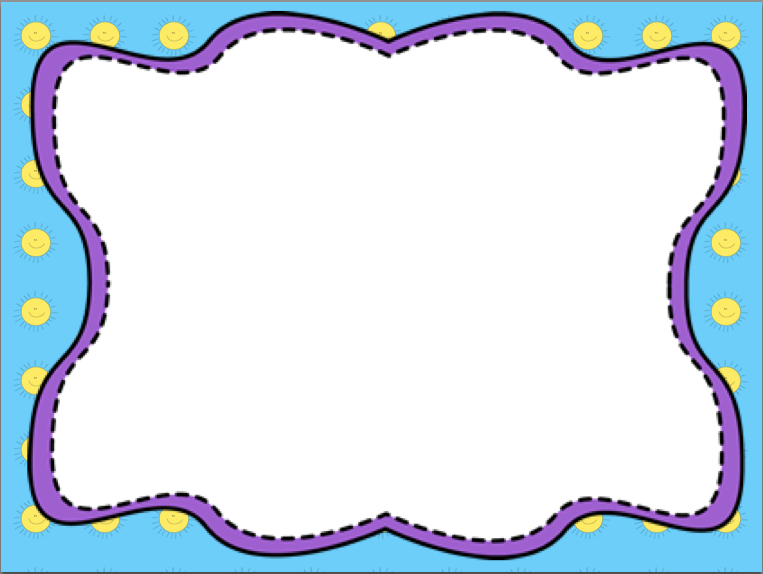 Cuenta los elementos
Actividad: Cuenta los elementos y nombra el número correcto.
9
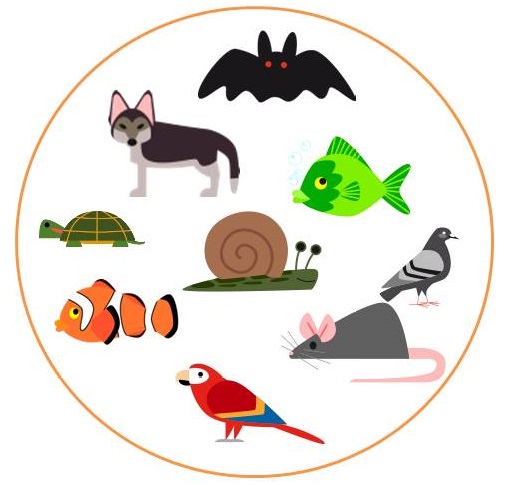 6
10
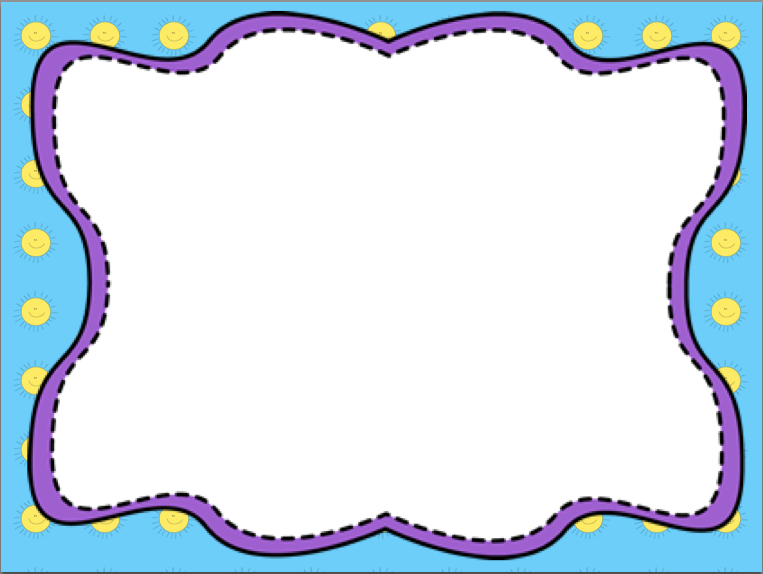 Cuenta los elementos
Actividad: Cuenta los elementos y nombra el número correcto.
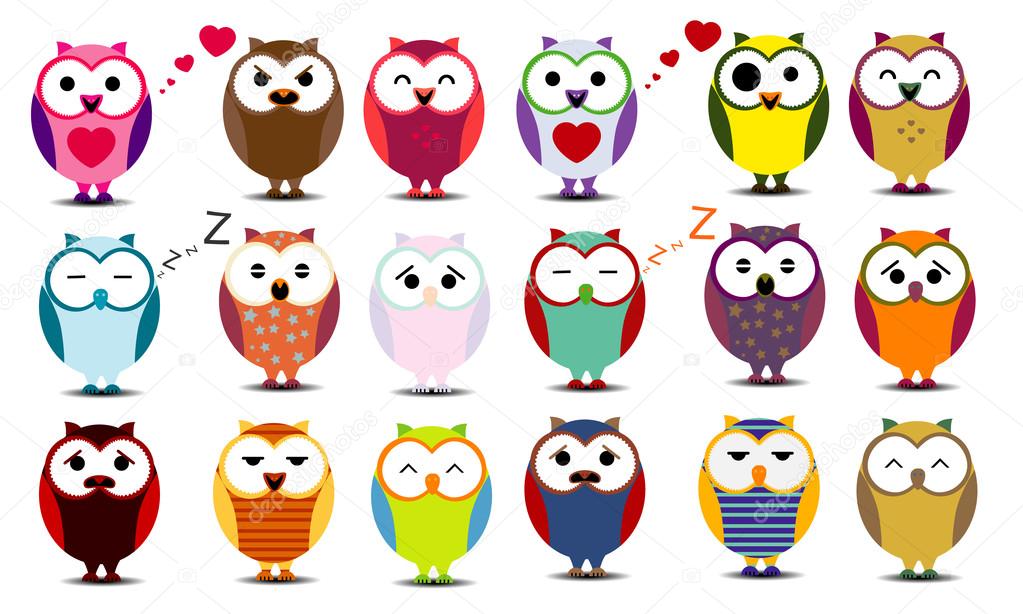 17
18
16
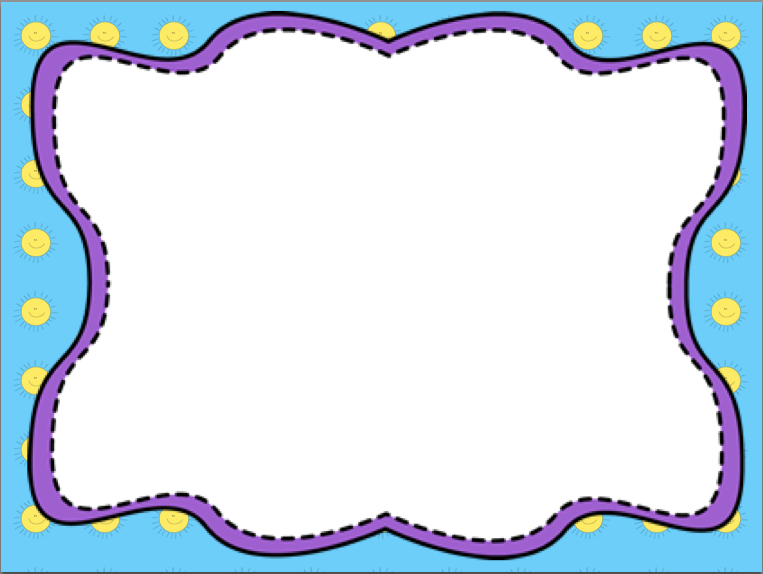 Cuenta los elementos
Actividad: Cuenta los elementos y nombra el número correcto.
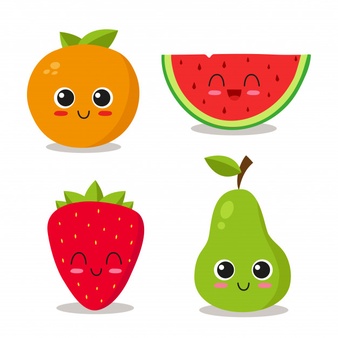 2
5
4
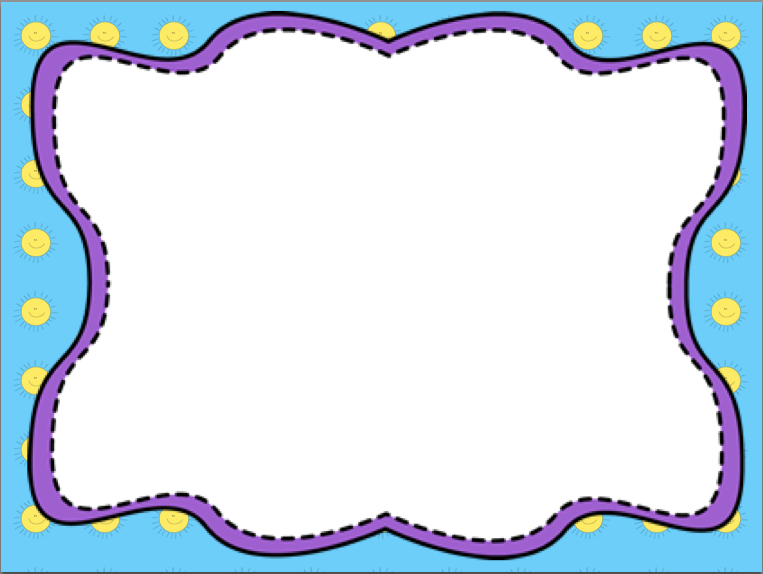 Cuenta los elementos
Actividad: Cuenta los elementos y nombra el número correcto.
18
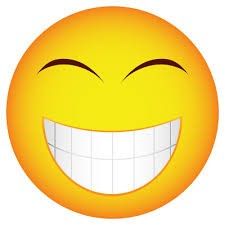 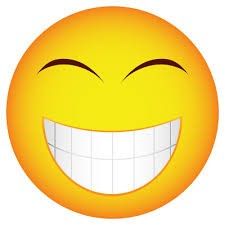 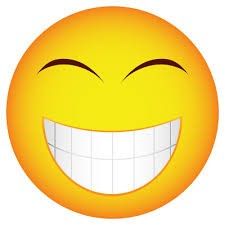 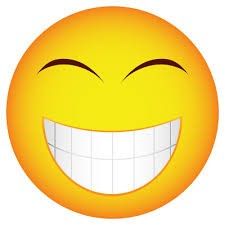 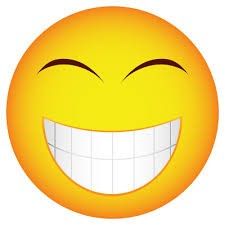 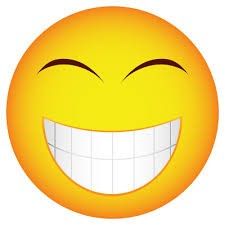 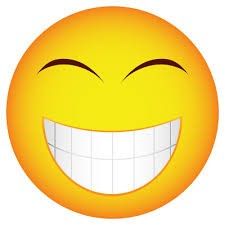 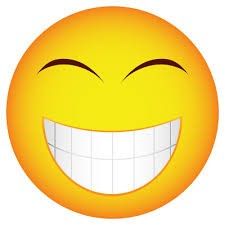 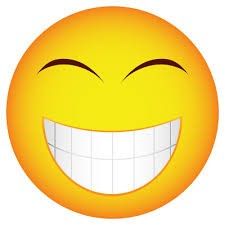 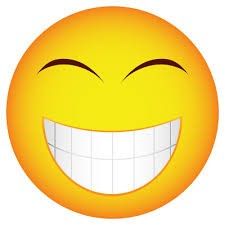 17
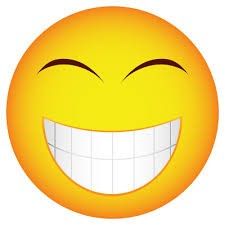 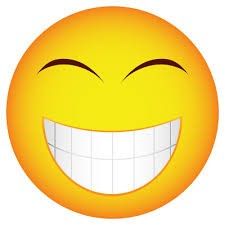 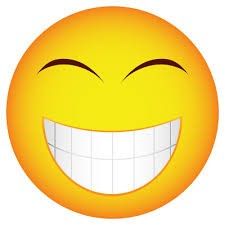 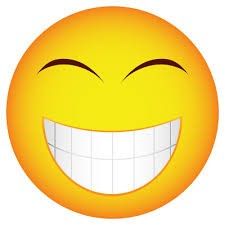 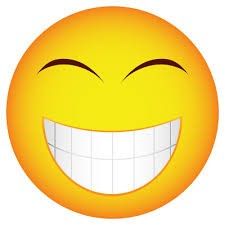 20
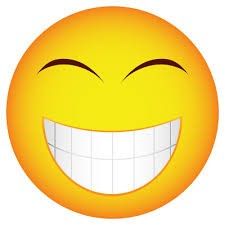 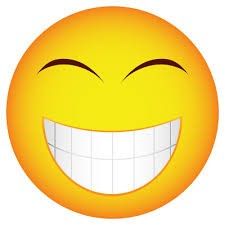 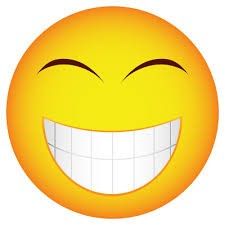 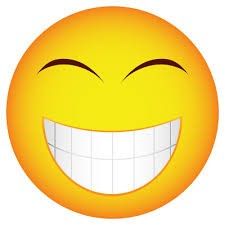 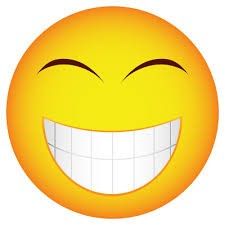 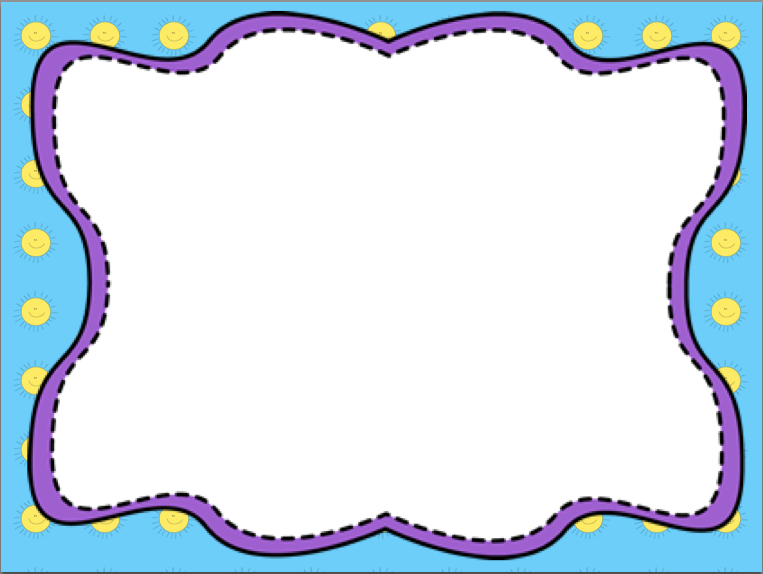 Cuenta los elementos
Actividad: Cuenta los elementos y nombra el número correcto.
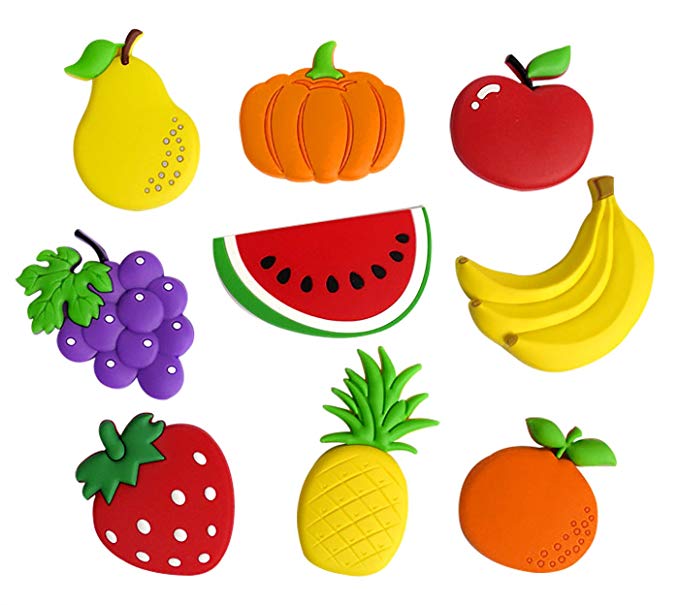 5
6
9